Structured Peer Assisted Learning Programme
Access Foundation Programme – Programming Module
Nevan BerminghamLecturerTechnological University DublinComputer Science, Electronic Engineering, Management, Marketing, Project Management, Information Technology
The Focus
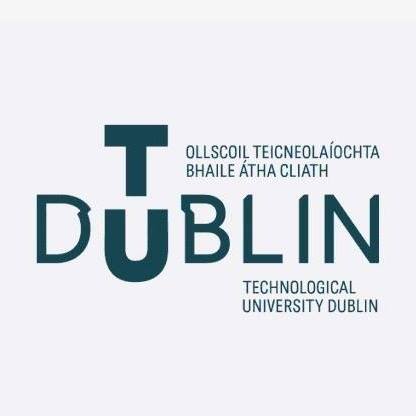 Large Diverse Group
Preparation for Undergraduate Courses
Transition Students
Our Pilot PAL Programme
Three Year [2017 – 2020] Action Research Pilot Study
[Currently Coming to the End of Year 2]
Evaluating the
Effect on
Student Learning in Computer  Programming
Computer Science Computer Programming
Module
One Semester
(12 Weeks)
Using
Weekly
Structured Peer Assisted Learning
Access & International
Foundation Programmes
What We Want to Know…
What are the characteristics of a successful Structured Peer Assisted Learning Programme?
Do Structured Peer Assisted Learning Programmes foster a community?
What are the effects of structured Peer Assisted Learning programmes on students’ perceived learning?
Why it is this research in PALs important?
Relevance: The purpose of the Access Foundation Programme is to prepare students with the skills for their undergraduate programme.
Addresses a Problem: 
Attrition: Computer Science is a “high risk” course - has one of the highest dropout rates of any third level courses, with an average 27% attrition in first year [1].
Retention: Prior educational attainment is heavily linked to mature student drop-out rates in undergraduate courses [2]
Transition Students: Mentoring programme have been shown to have the potential to address the personal, social, and academic competences of students who are transitioning to third level [6]
Targets: HEI’s in Ireland have a Mature Student target - Each HEI sets aside a quota of 20% of places for mature students [3], which is expected to rise to 25% by 2025 [4]
Gap: There is a lack of research on Access Programmes in Ireland [5]
[1] Mooney, O., Patterson, V., O’Connor, M. & Chantler, A. (2010). A study of progression in Irish higher education. Higher Education Authority.
[2] Murphy, J.. (2013) An exploration of the impact of widening participation initiatives for leaving certificate students entering full time
[3] HIGHER EDUCATION AUTHORITY (2010). National plan for equity of access to higher education 2008-2013:mid-term review. Dublin, HEA: National Office for Equity of Access to Higher Education.
[4] DEPARTMENT OF EDUCATION & SKILLS (2011a). National Strategy for Higher Education to 2030 (The Hunt Report) (Jan. 2011). Available at: http://www.education.ie/en/Publications/Policy-Reports/National-Strategyfor-Higher-Education-2030.pdf
[5] Fleming, B. (2013). Fish In Water: Is Mature Student Access To Irish Higher Education Experienced Equally and Fairly? Geographic inequalities in higher education: Accessibility and participation in Ireland 15, 35.
Supported by Moderated WhatsApp Group
Former Access & International Students
SI PASS Training
PAL Leaders
Current Year Students
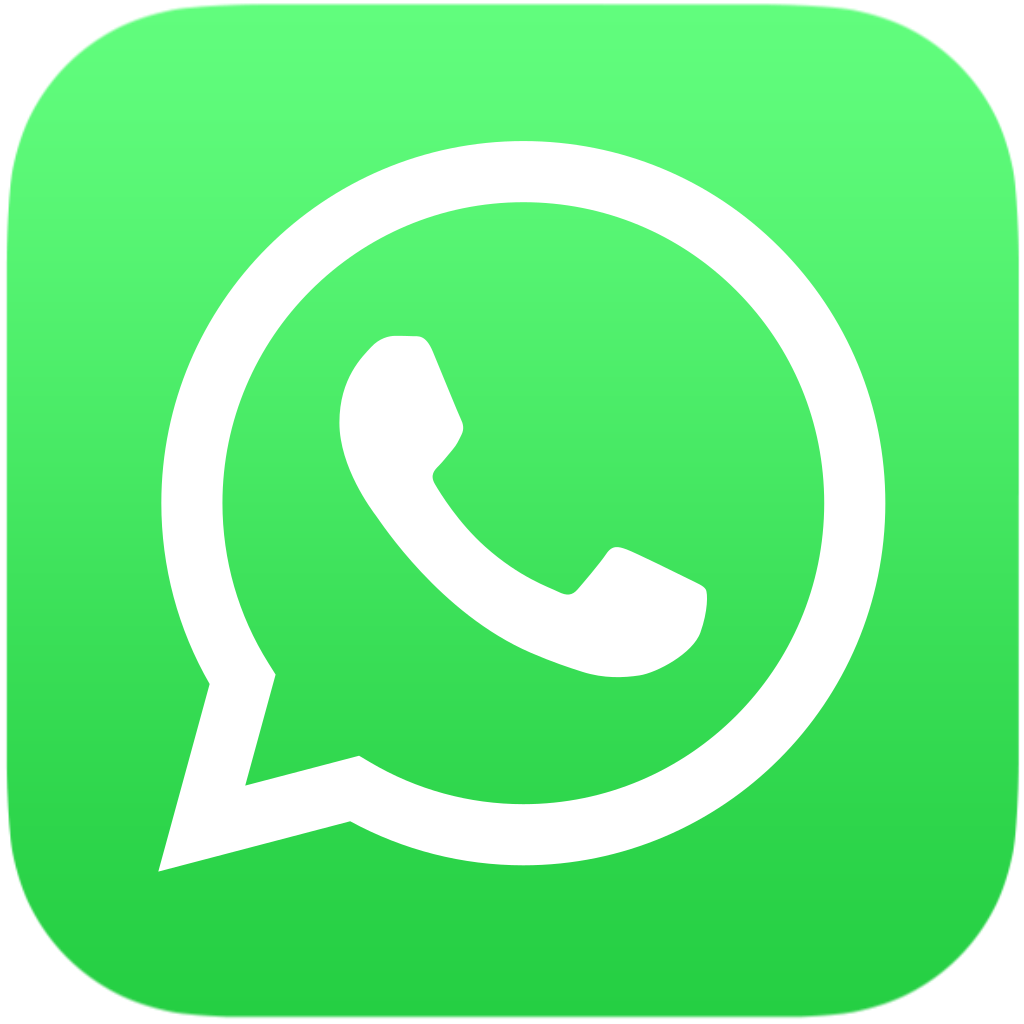 Small Coding Problems
Choice of Two Sessions per Week
11 Weeks Over Semester II
1:1 Support
Revision
Opt-out Attendance
Student Questions
What we wanted to do differently…
“I’m a lot more confident now and I didn’t even think I was going to pass”

“I definitely think that it will impact my grades definitely, because I feel more confident about being able to write code now”

“It’s like I build up the confidence by knowing that I can explain it”

“With the PAL sessions, they cleared up everything in my mind and made we feel like I’m ready, I’m able, I can do this”

“It’s given me the belief in myself that I can do this, I just need to apply myself”
Findings
“Whatsapp gave me help with I needed it – it would give me a quick answer when I was on my own. Without it, I would be stuck”

“The WhatsApp group… if you were doing code and it’s not working, I’d send a photo of the code, and they say right, I’ll have a look” 

“WhatsApp conversations… they were very, very  helpful with stuff outside of the course material as well as what was in the course material”

“It was great knowing that I had access to someone that was clearly better than me at computer science”
Findings
“I think it’s easier to understand when you’ve actually seen someone coding and you can ask questions about their work”

“Some of the other students would know more than I would, so you’re not just learning from the PAL leaders, you’re hearing from the other students too”

“They could help you do it a different way and it’s learning in different ways, different thought processes, very helpful.”
Findings
“You feel more at ease, more relaxed, because it’s not in the class”

“It didn’t feel like I was coming into a classroom. It was really relaxed”

“It made you more comfortable. It made you open to ask questions, it didn’t really make you feel like you were out of place.”

“I felt like my voice was heard more in the pal sessions and in class than other modules.”

“You’re not under stress, you’re not under pressure”
Findings
“I thought that they were very enjoyable and very rewarding.”

“I thought it was really good to work in the group.  I enjoyed it.  Made it a lot easier that I was with a lot of my classmates.”

“Because we were able to have a laugh as well, as we were doing it which was really beneficial as well.  That just goes more towards being a relaxed setting, kind of, which was good”

“I was enjoying the coding and how the things come together”
Findings
“I can see [the PAL Leaders] and know that they were where we were last year. Makes me feel I can do it do”

“To see how good the Leaders are at coding in just one year is amazing”

“We all know where we started off, they started off the same place we did”

“I think that was because they were Access Students themselves and they know what position most people are in... so, I think that it was just really easy to connect with them and they were giving us a lot of advice”
Findings
“If it was within the blocks of the classes it would be easier to attend”

“Because you have a lot of things going on around you in college… so I think it’s just easier to just have a dedicated timeslot for it”

“It would be brilliant if it would be like literally part of the schedule, if they would be integrated in the roster”

“I would have it set like on the timetable as an actual class that you would have to go to.  Definitely.  Include it in the timetable for during the week.  That’s definitely what I would do”
Findings
Challenges & Other Findings:What our data also told us…
Future Plans
Implement PAL with all Optional Module on Access Programme
Maths
Engineering
Science Core Modules
Embed & Entrench PAL Groups into Programme
Seamless
Part of the Delivery
Timetabled
Universal Design & Accessibility
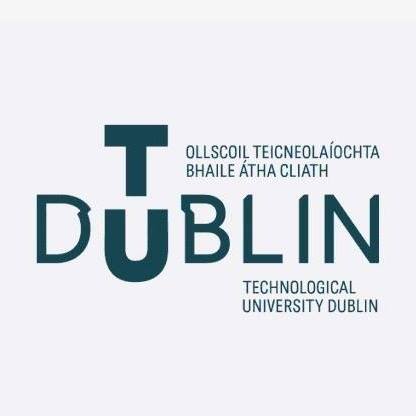 Thank You Any Questions and/or Comments?